Périurbanisation et mobilitéQuelles pistes pour demain ?
Eric Charmes, ENTPE, Vaulx-en-Velin
1. De quoi la périurbanisation est-elle le nom ?
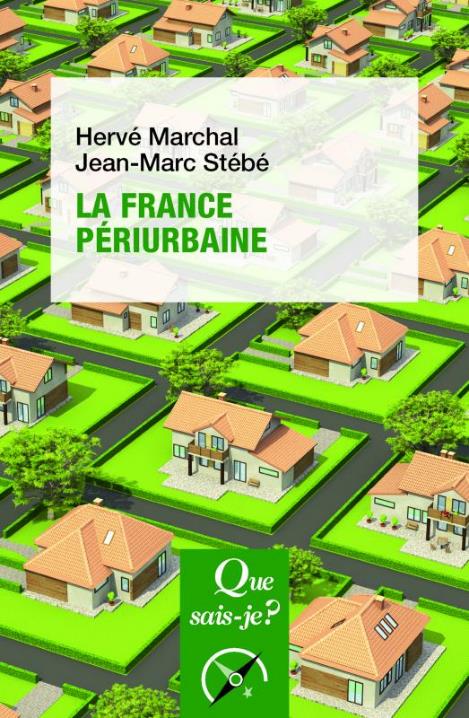 [Speaker Notes: Un que sais-je par ailleurs très bien, mais qui dit beaucoup sur le périurbain. Publié en 2018]
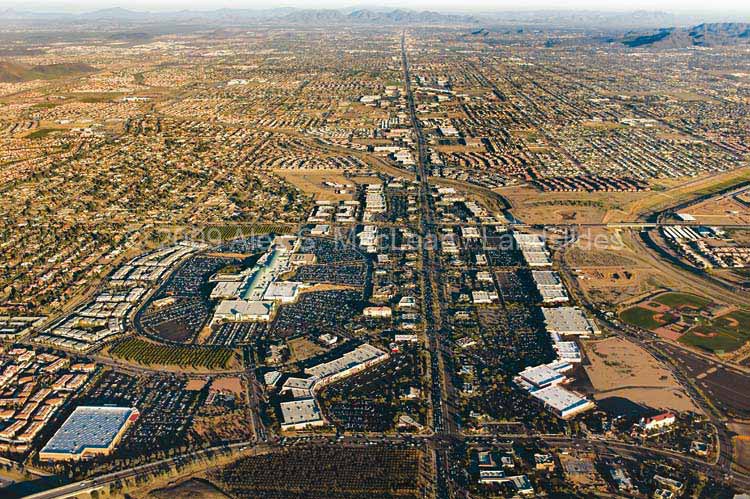 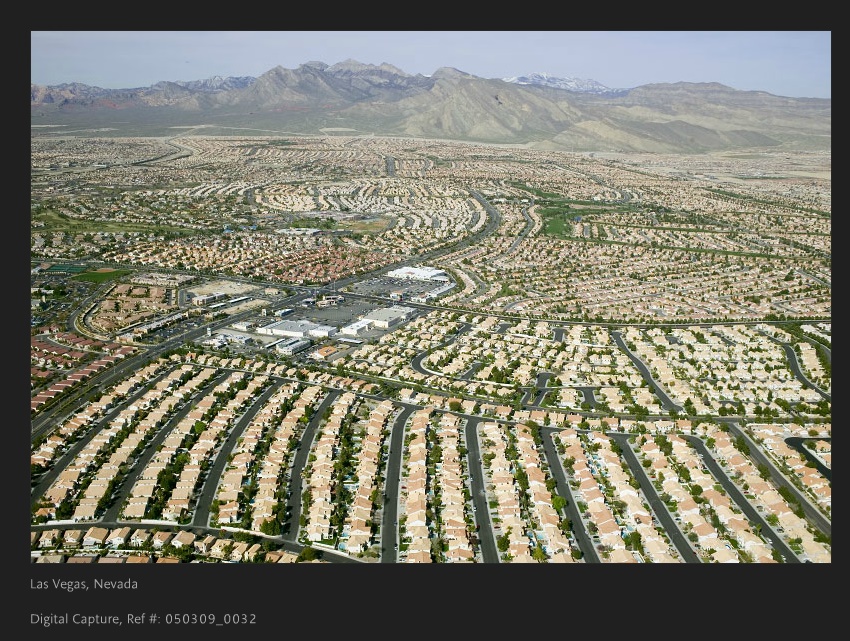 [Speaker Notes: Las Vegas Nevada]
[Speaker Notes: Vue d’Aulnay sous Bois 93, illustration de l’article banlieue pavillonnaire de Wikipedia.]
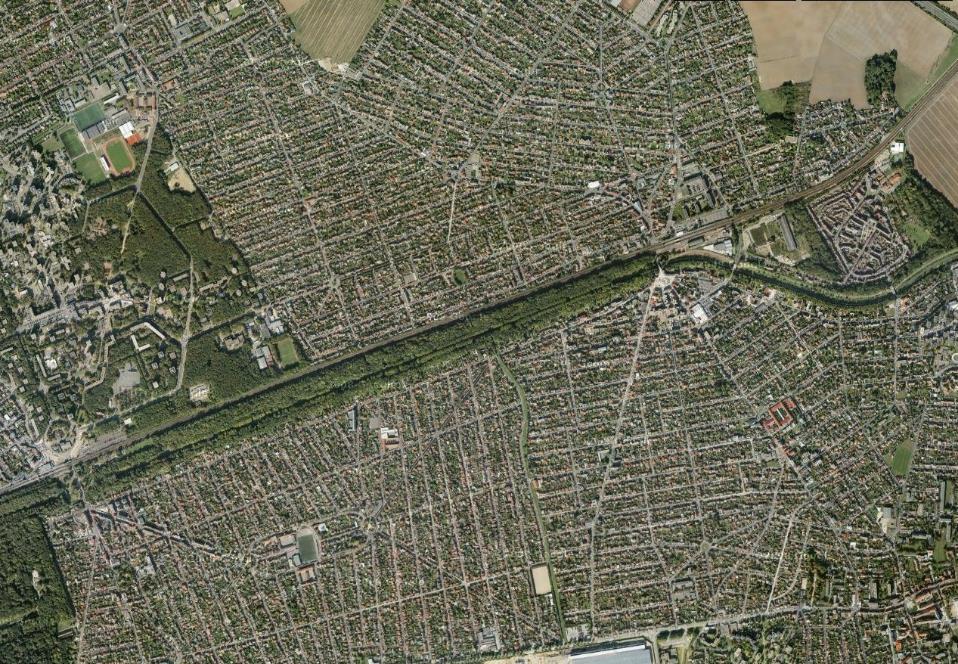 [Speaker Notes: Bnalieu des mal lotis.]
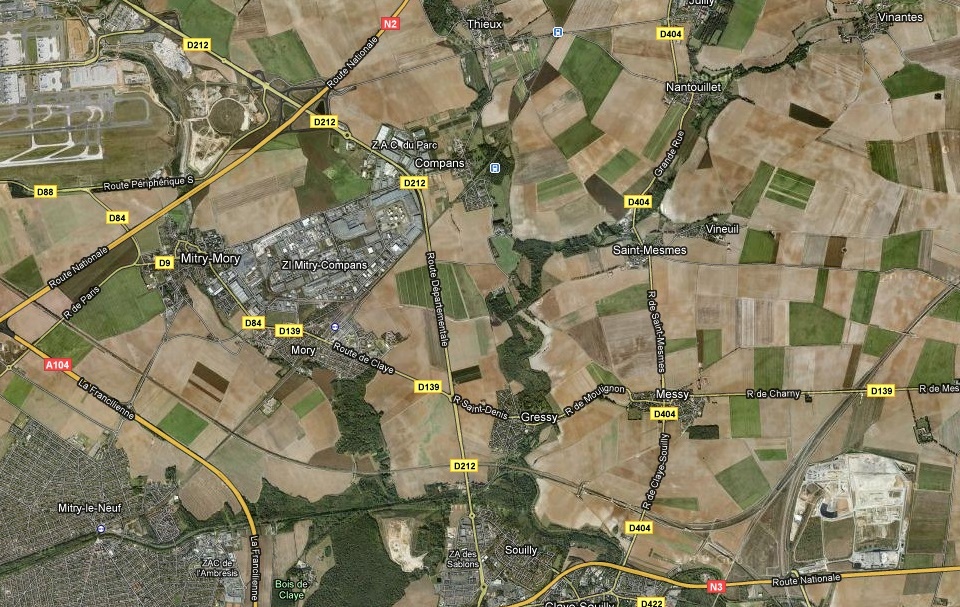 [Speaker Notes: L’éparpillement plutôt que l’étalement.]
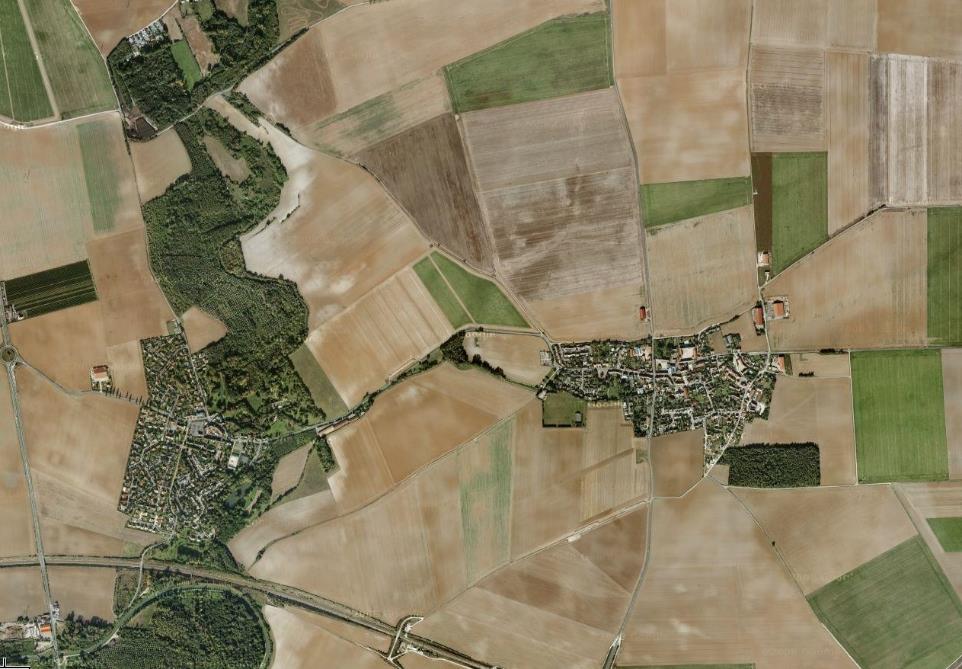 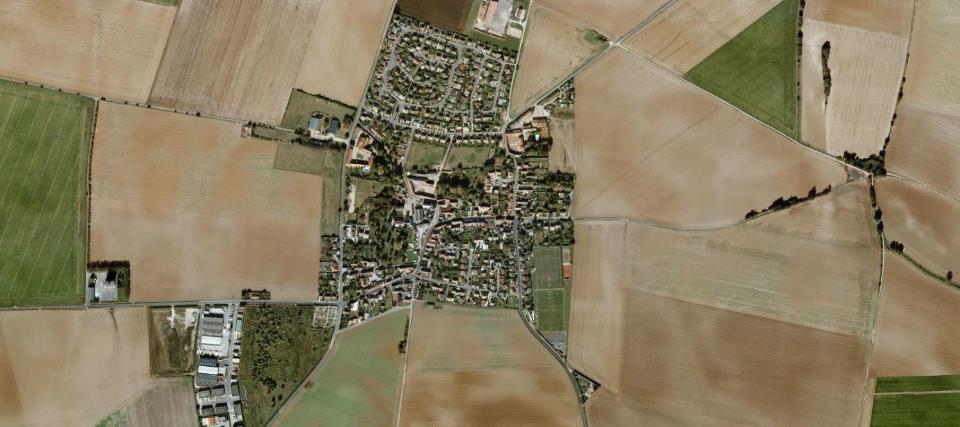 [Speaker Notes: 1200 habitants en Seine-et-Marne]
[Speaker Notes: 1976 – collection de Françoise Choay, connue pour Le règne de l'urbain et la mort de la ville – 1994.]
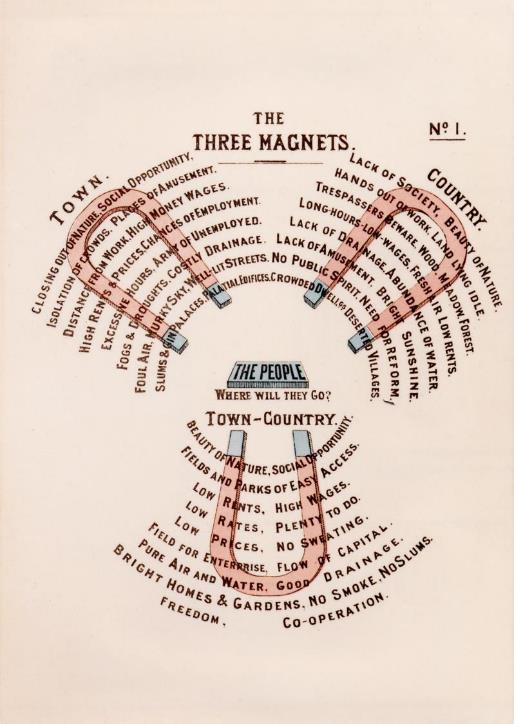 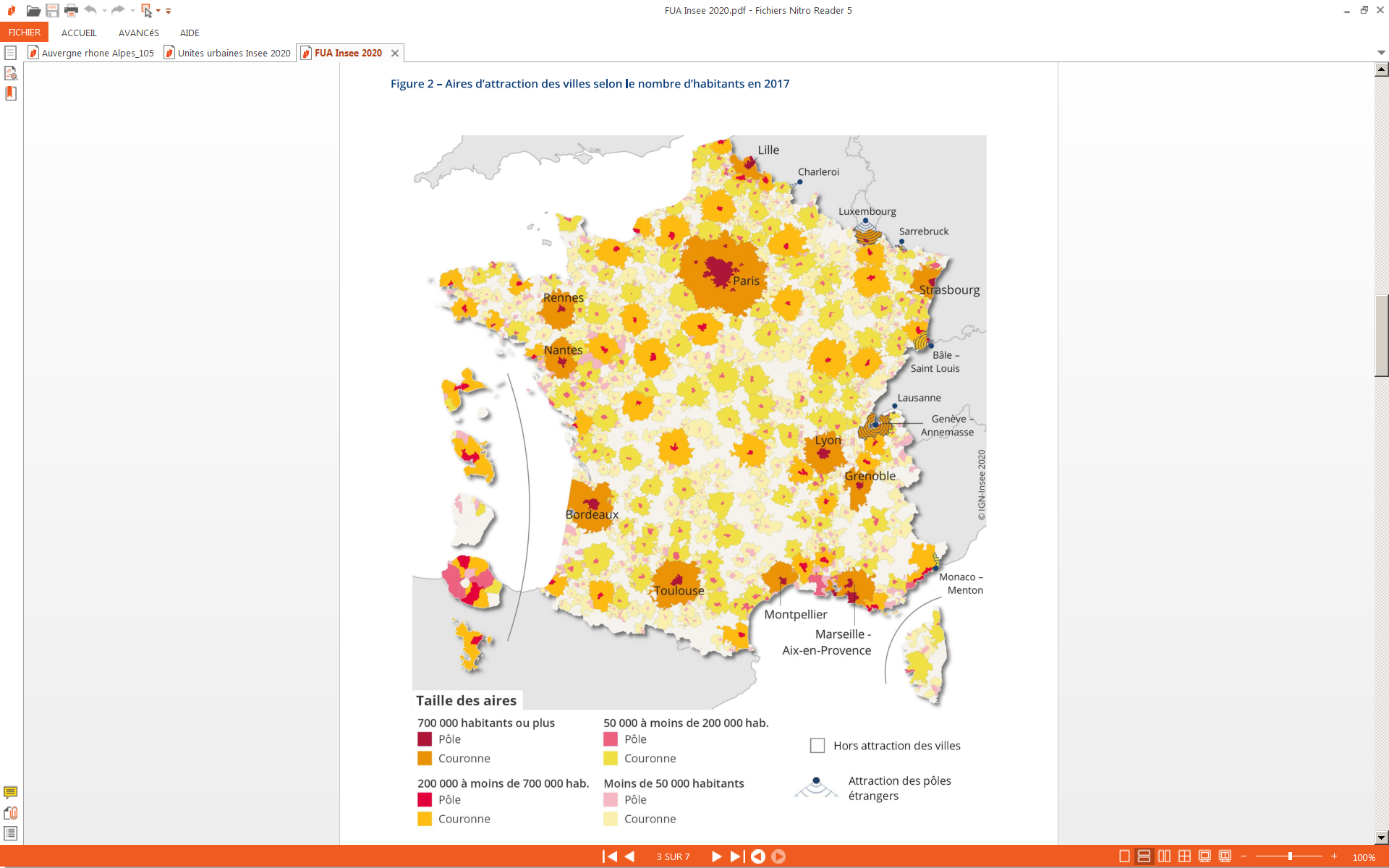 [Speaker Notes: 93 % vit sous l’influence d’une ville….

Nouveau zonage 2020 en aire d’attraction des villes sur la base recensement 2017. On définit toujours des pôles, mais attraction 15 % du domicile travail. 

A noter on parle de couronne, plus de périurbain aussi explicitement qu’avant. Ca renvoie au débat périurbain / périrural….]
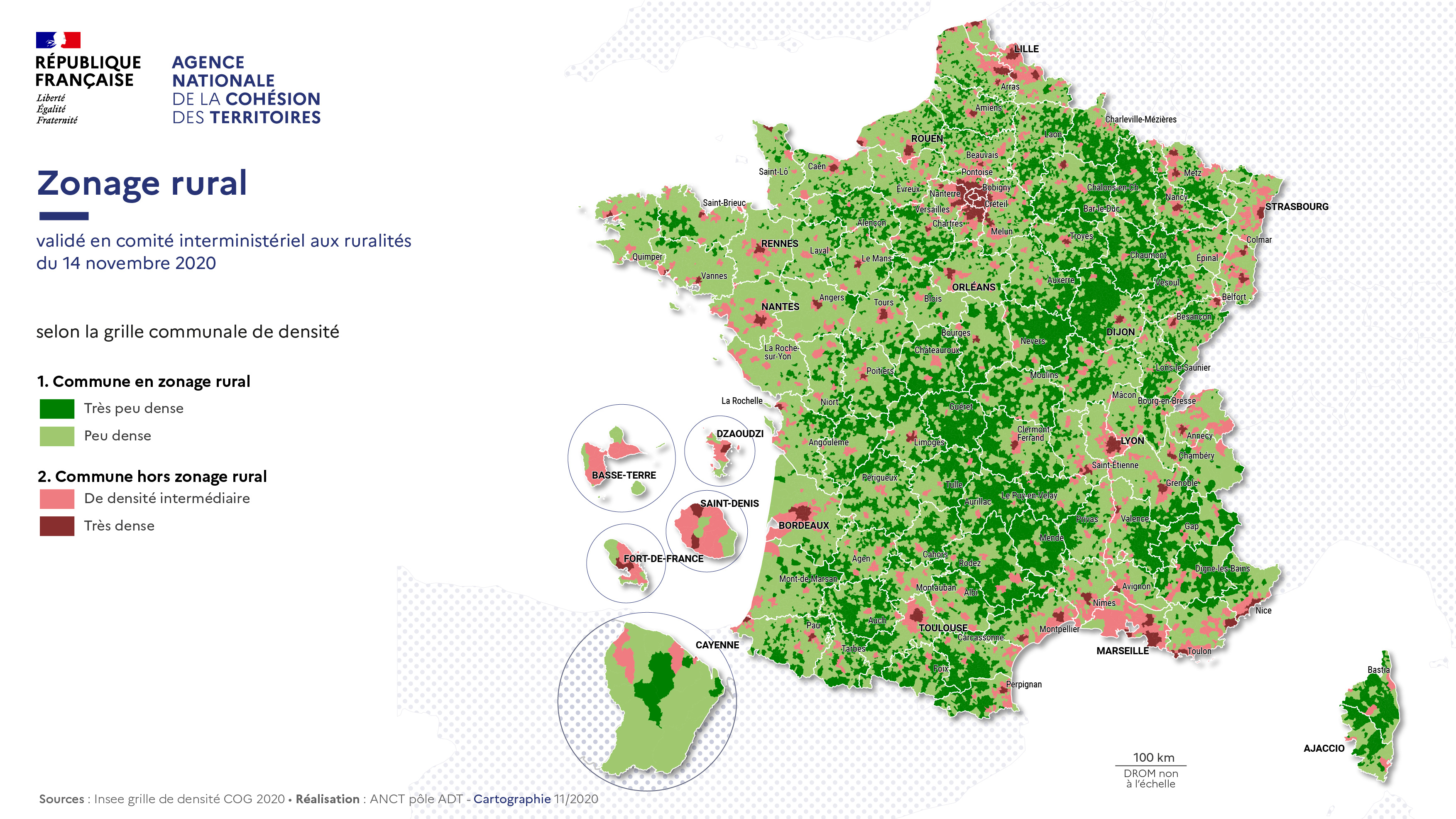 [Speaker Notes: Grille de densité étend le rural…]
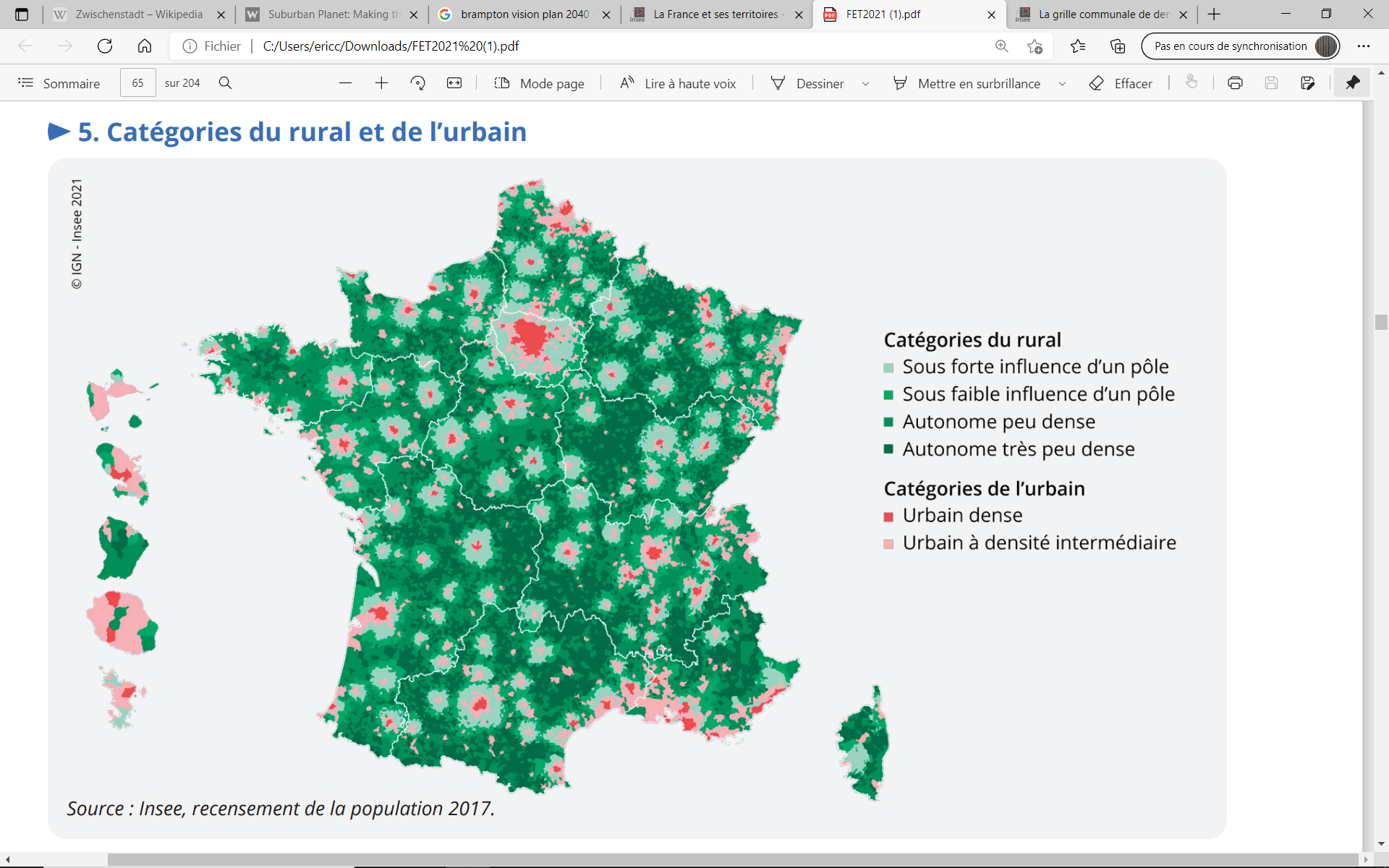 [Speaker Notes: INSEE - La France et ses territoiresÉdition 2021
Le « rural périurbain » rassemble 19 % de la population française, soit autant que les aires des grandes métropoles hors Paris. En outre, la périurbanité est l’état dominant des campagnes : 58 % de la population considérée comme rurale se trouve dans la couronne d’un pôle. Voilà pour les oppositions binaires entre villes et campagnes qui, malheureusement, continuent à imprégner les débats publics]
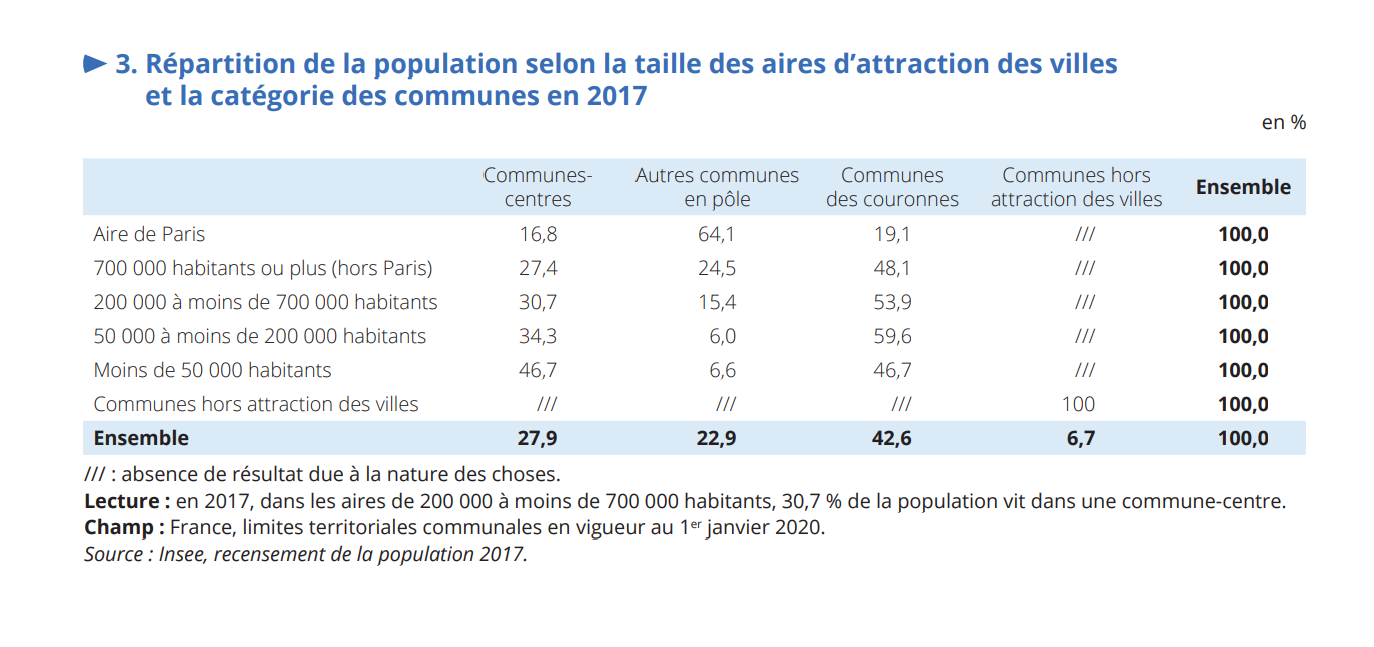 [Speaker Notes: INSEE - La France et ses territoiresÉdition 2021]
2. Comment réduire la dépendance automobile ?
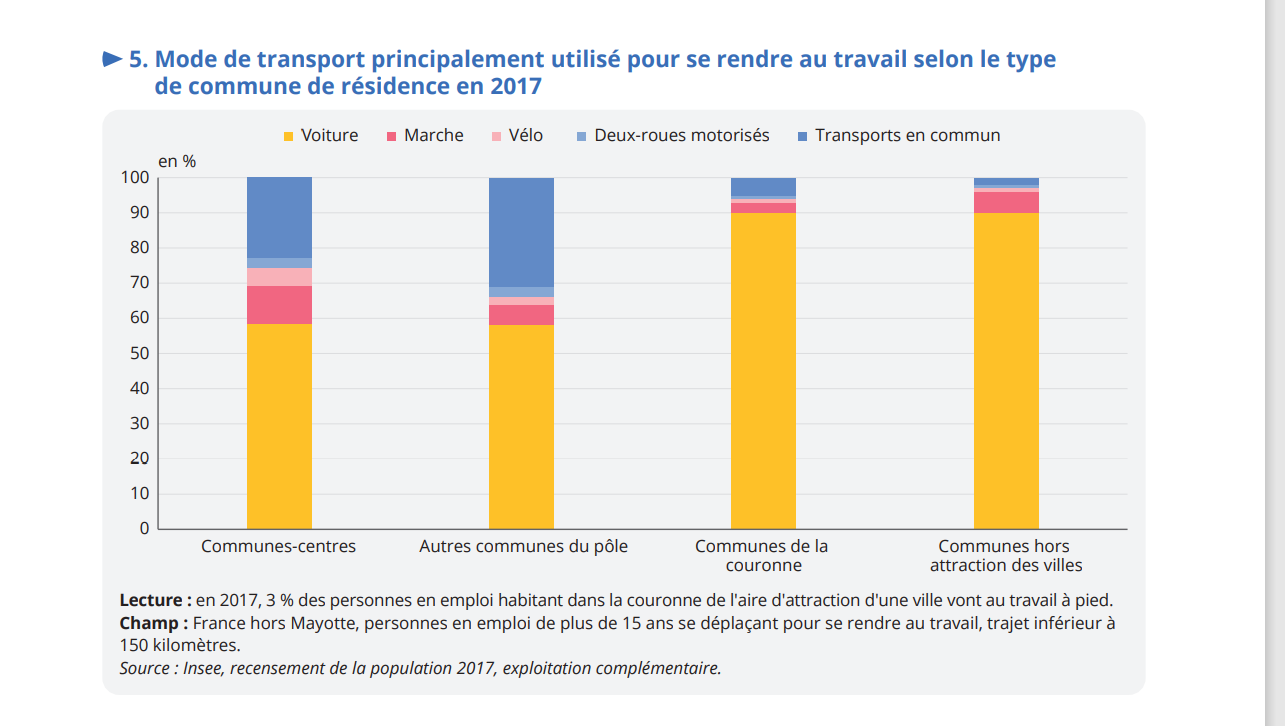 [Speaker Notes: INSEE - La France et ses territoiresÉdition 2021]
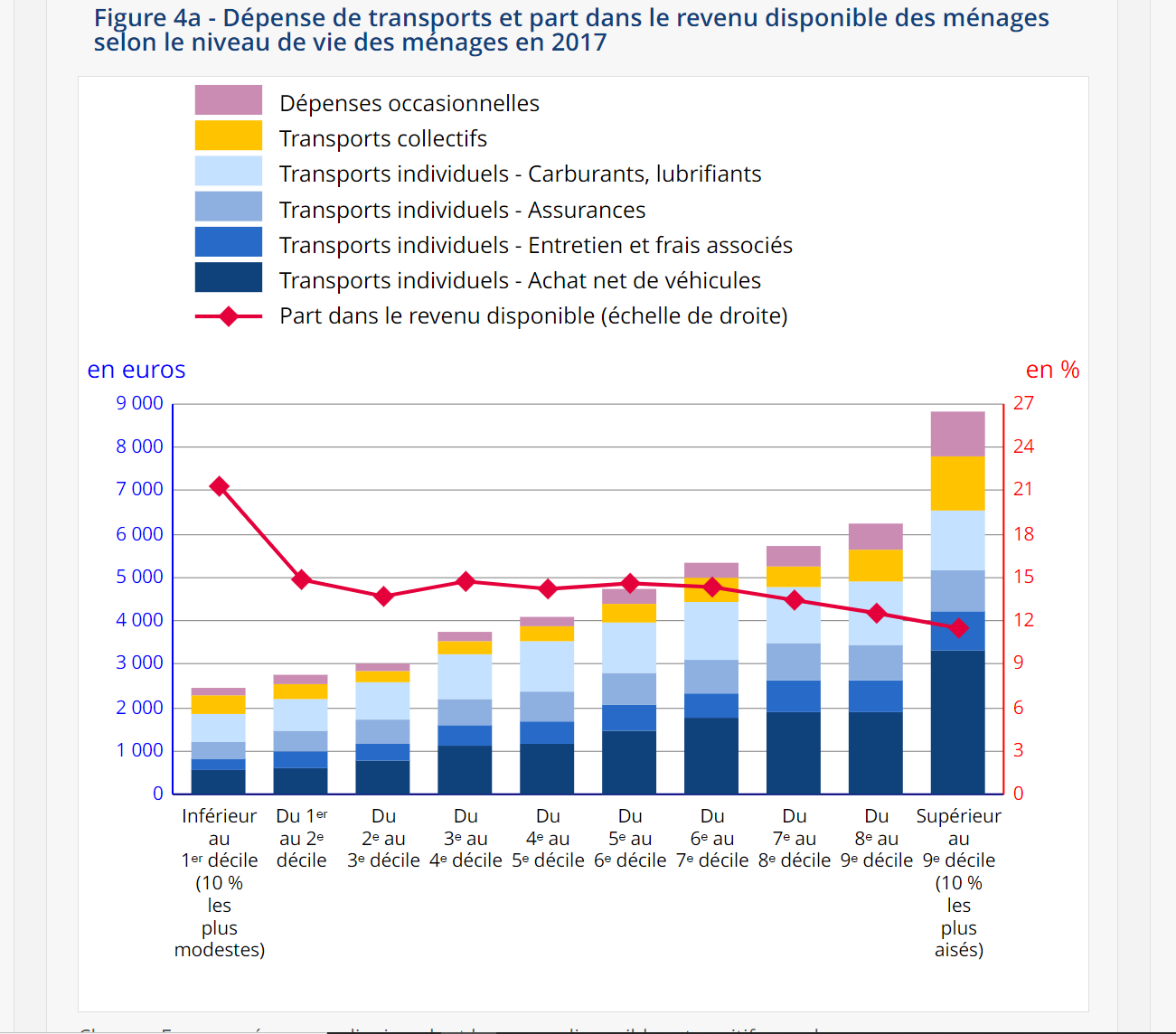 [Speaker Notes: En 2017, les ménages consacrent 11 % de leur revenu disponible à la voiture - Insee Première - 1855]
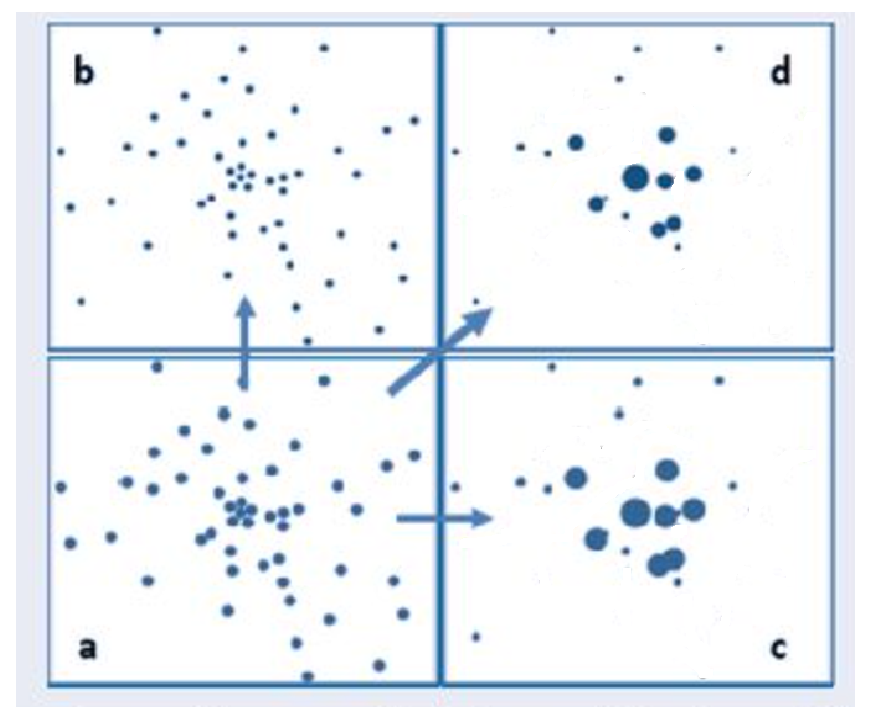 [Speaker Notes: Deux variables permettent de caractériser la compacité.  
La densité (sur le schéma de droite passage de a à b, deux fois plus denses que a) et la proximité (c deux fois moins dispersée que a). 
C’est sur cette première base que nous avons choisi de raisonner.

Source :Extrait du rapport OCDE publié en 2012 qui ici s’inspire des travaux de Nicolas Laruelle (voir : https://read.oecd-ilibrary.org/urban-rural-and-regional-development/compact-city-policies_9789264167865-en#page32)]
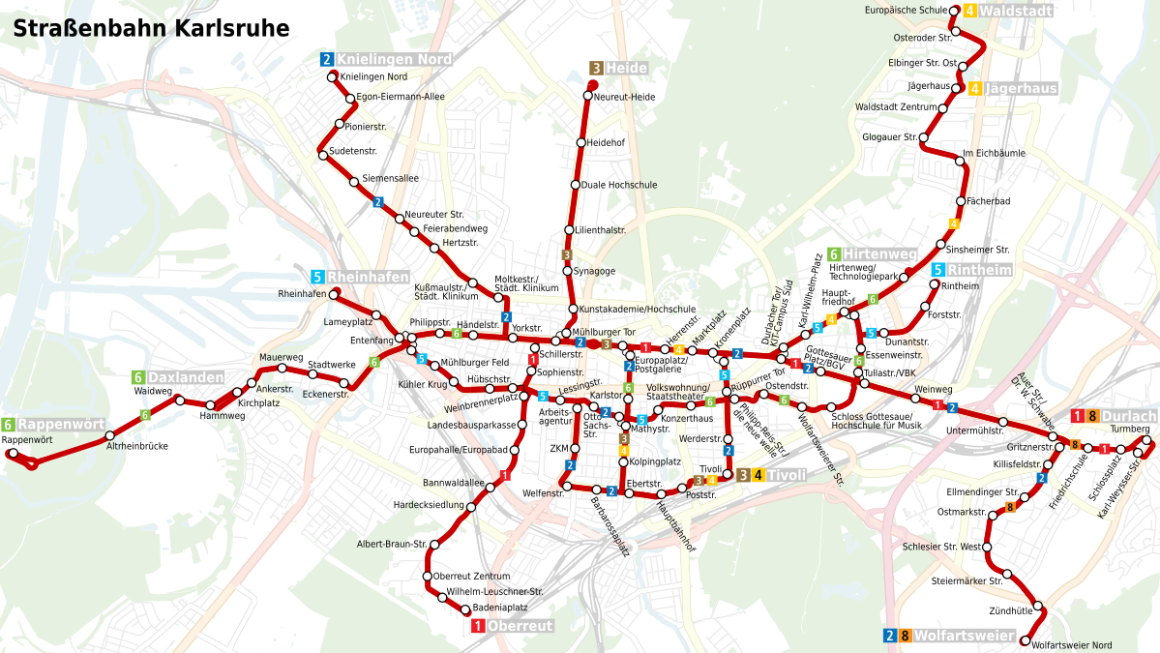 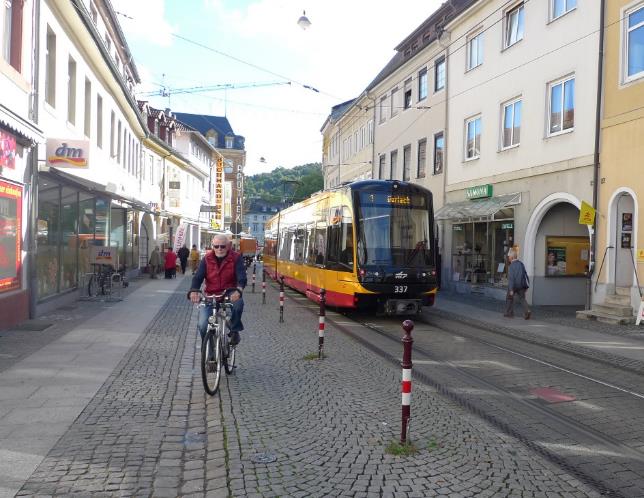 [Speaker Notes: Durlach _ LE MODELE ?]
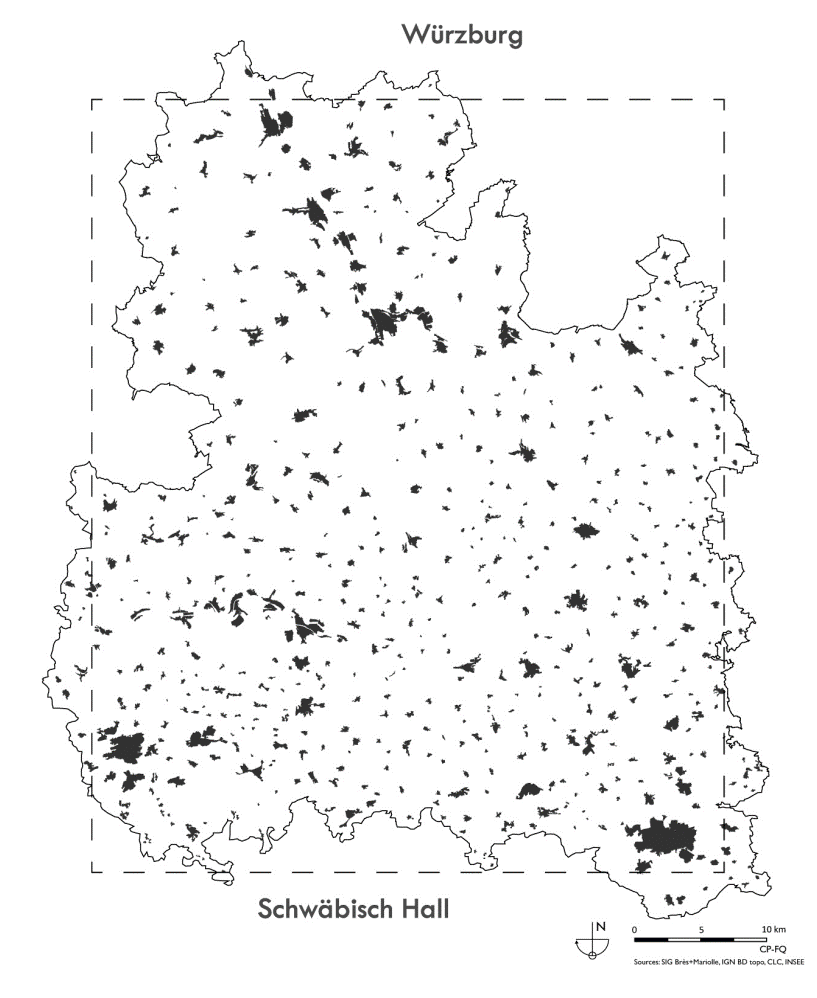 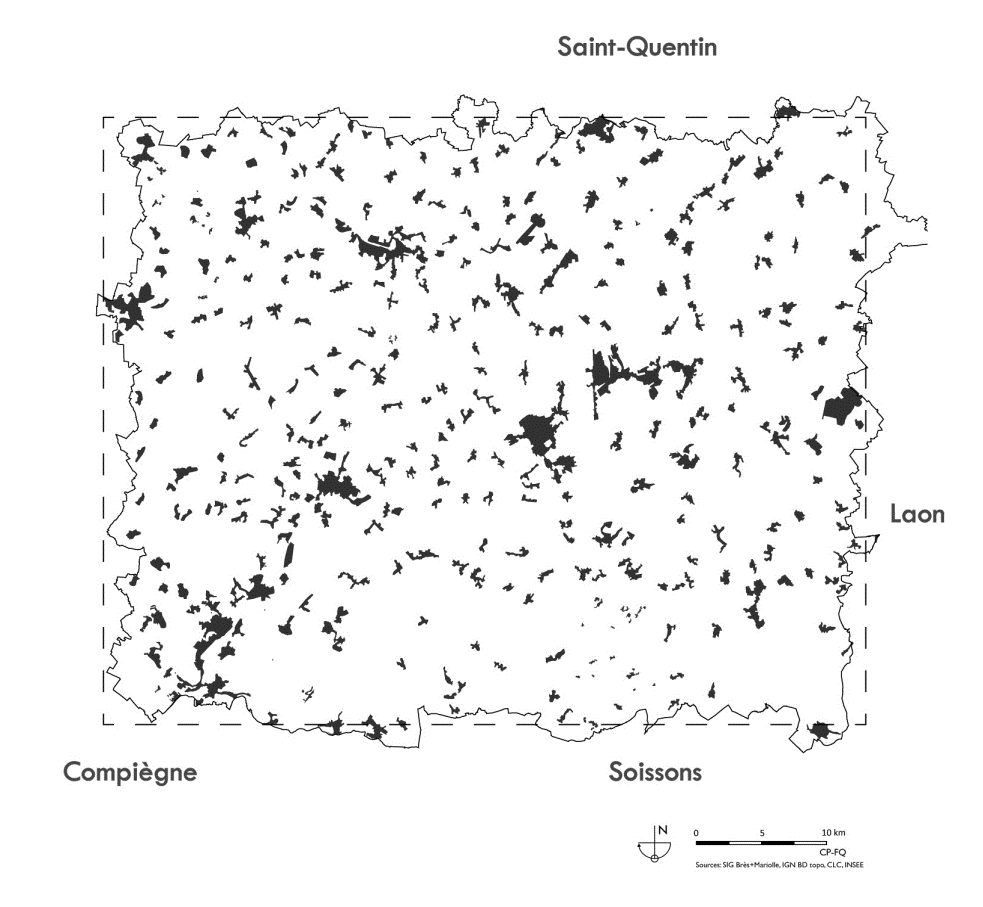 [Speaker Notes: Bres Desjardins – Annales de Géographie, N° 698 • 2014  Amiens Versus francophonie, plus à l’est de la Rurh…]
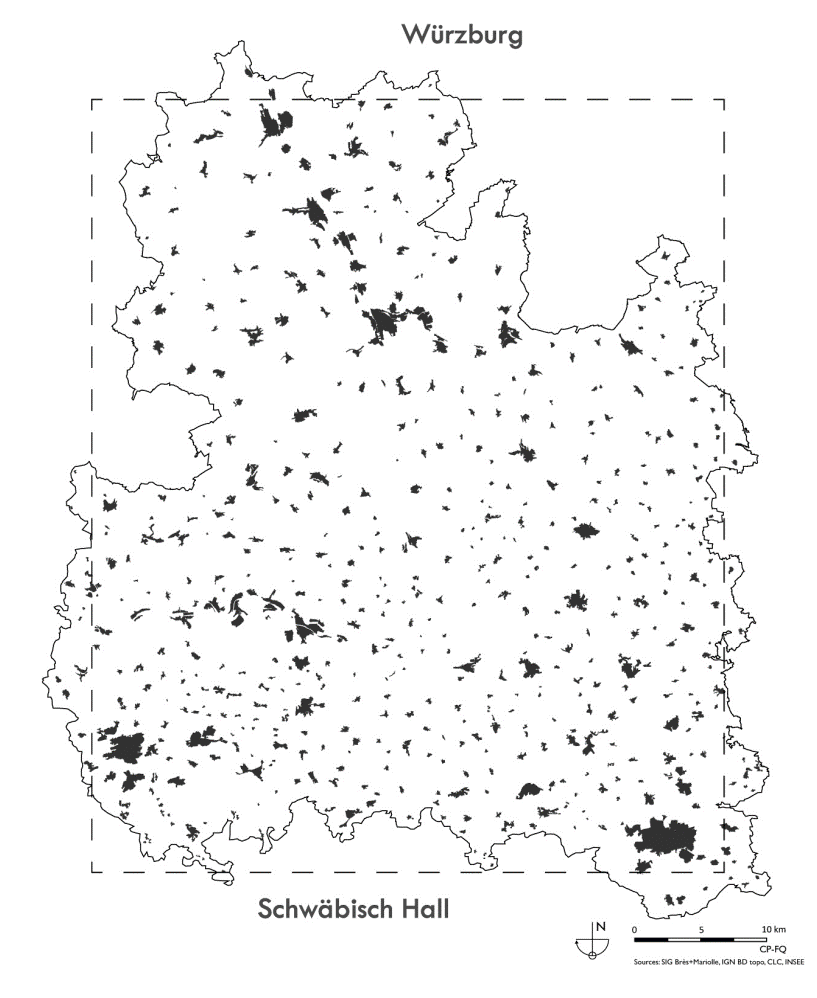 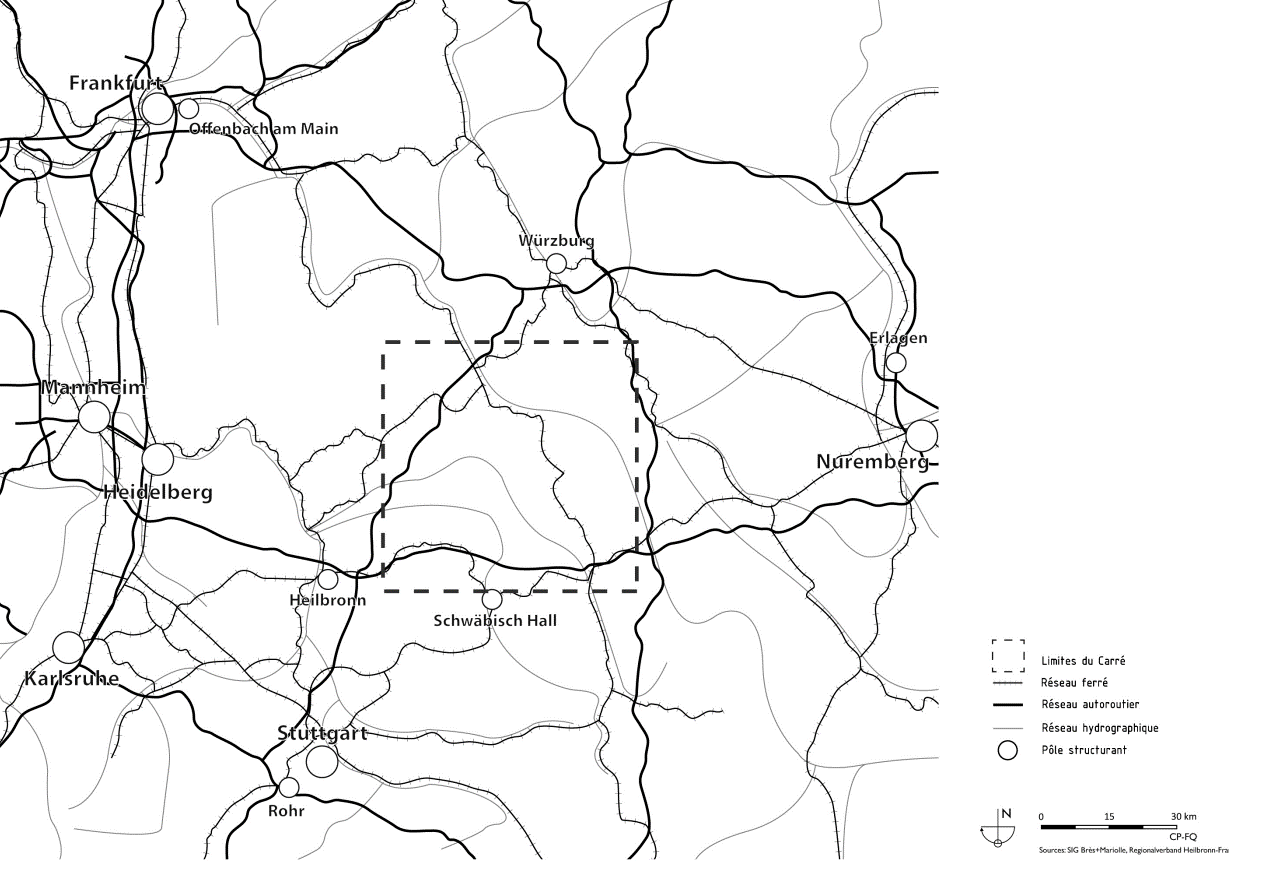 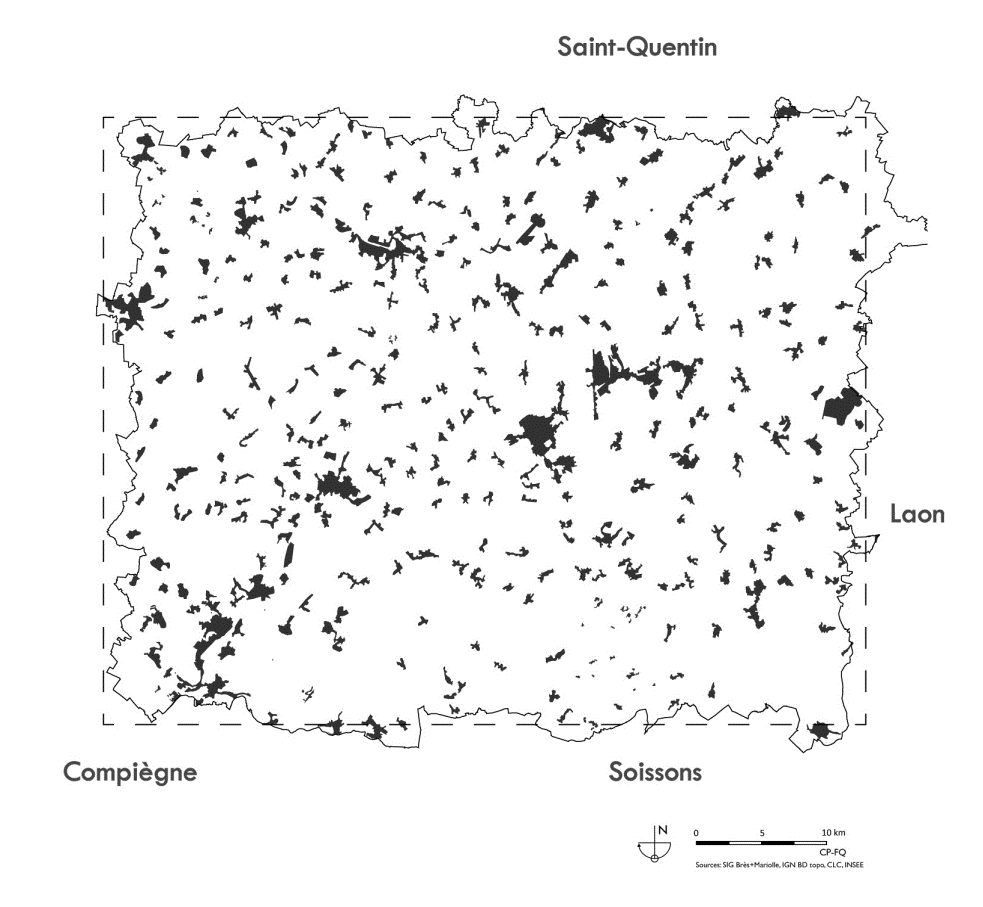 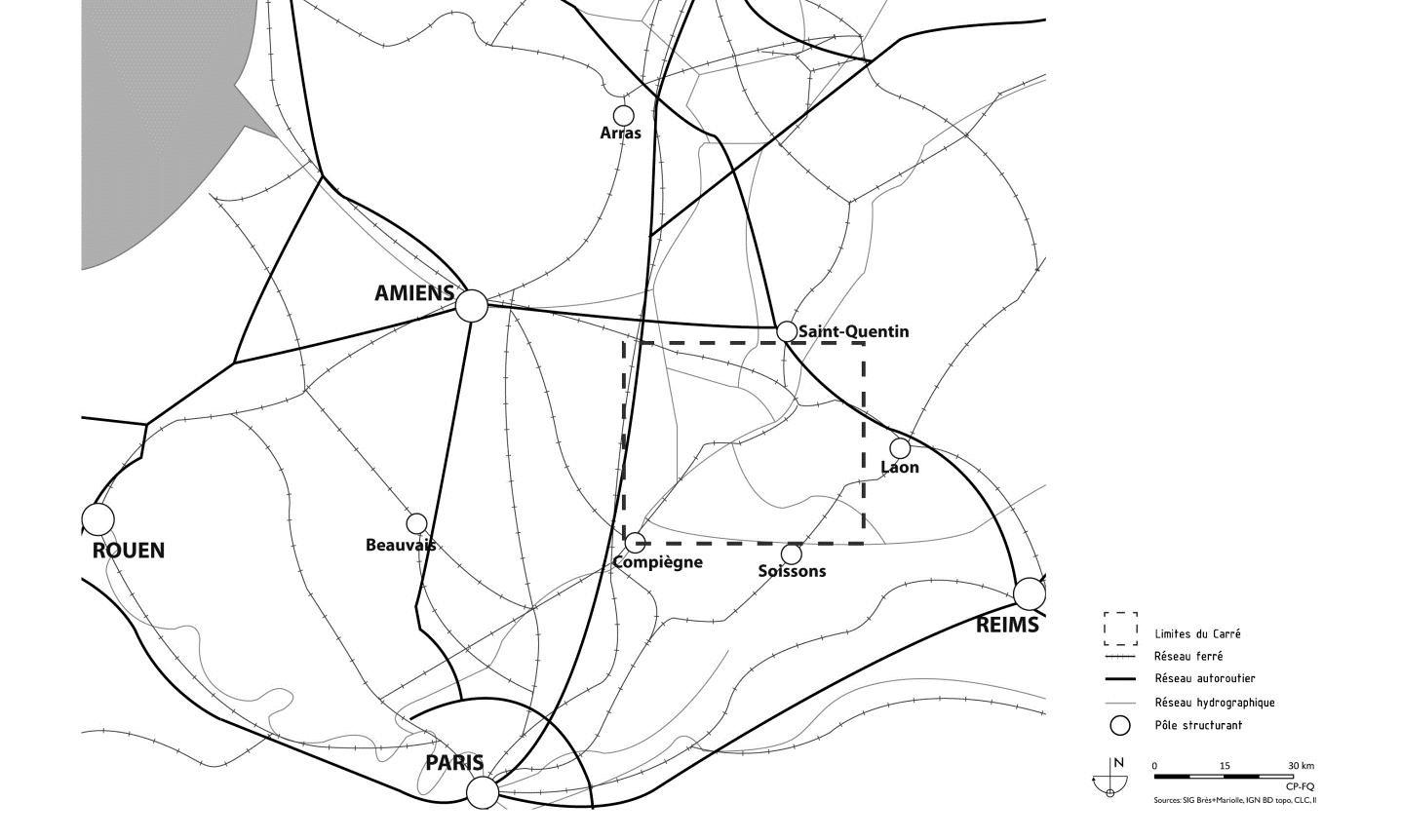 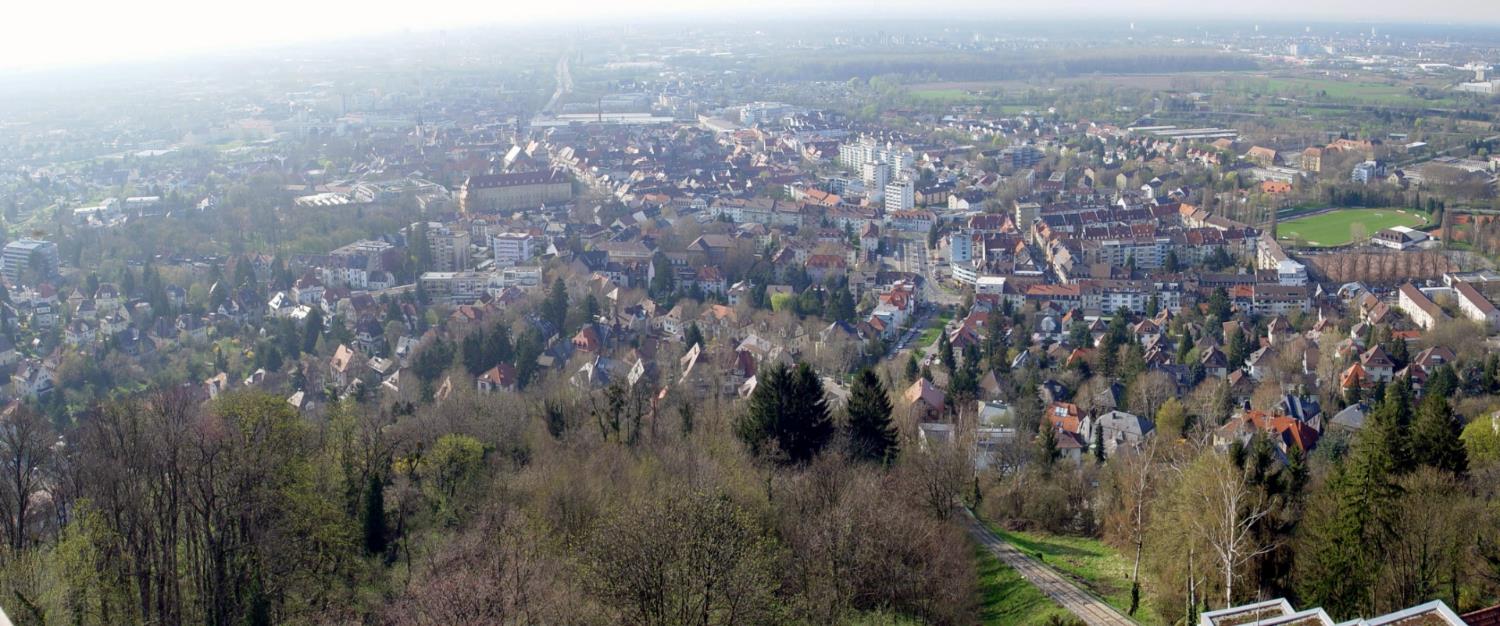 [Speaker Notes: File:Durlach Panorama.jpg - Wikimedia Commons]
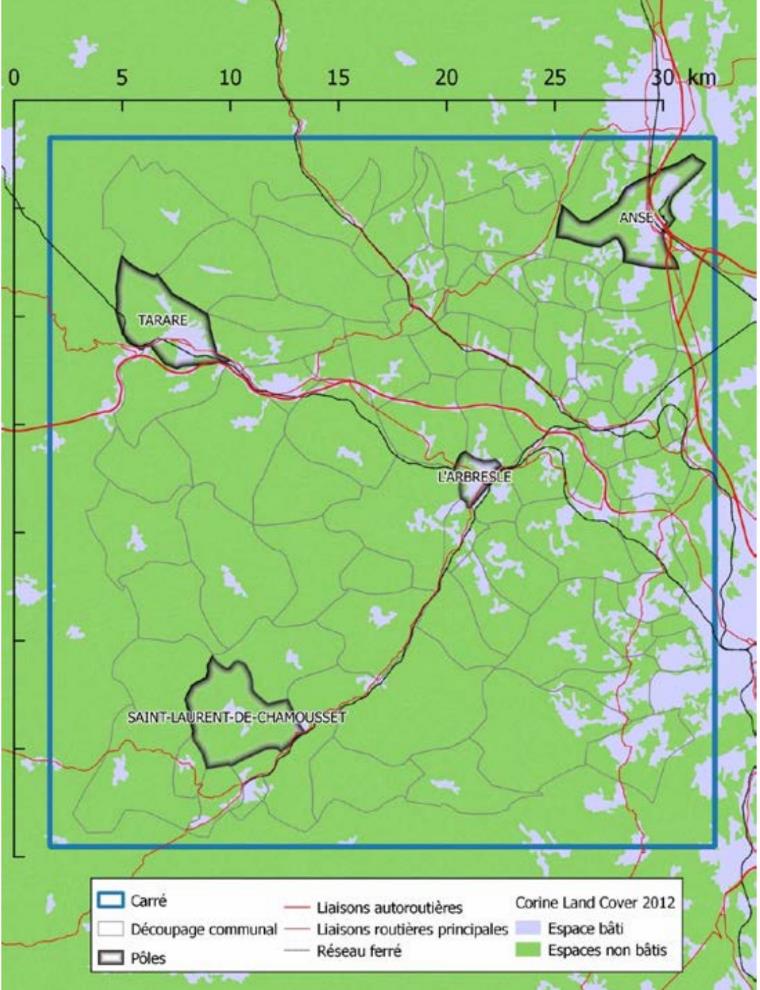 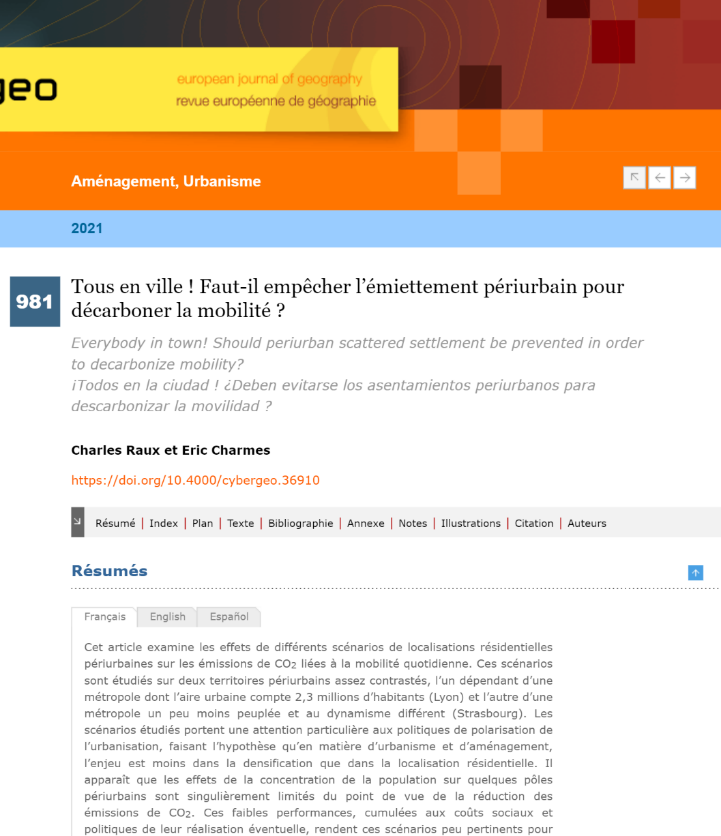 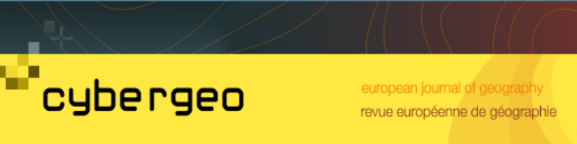 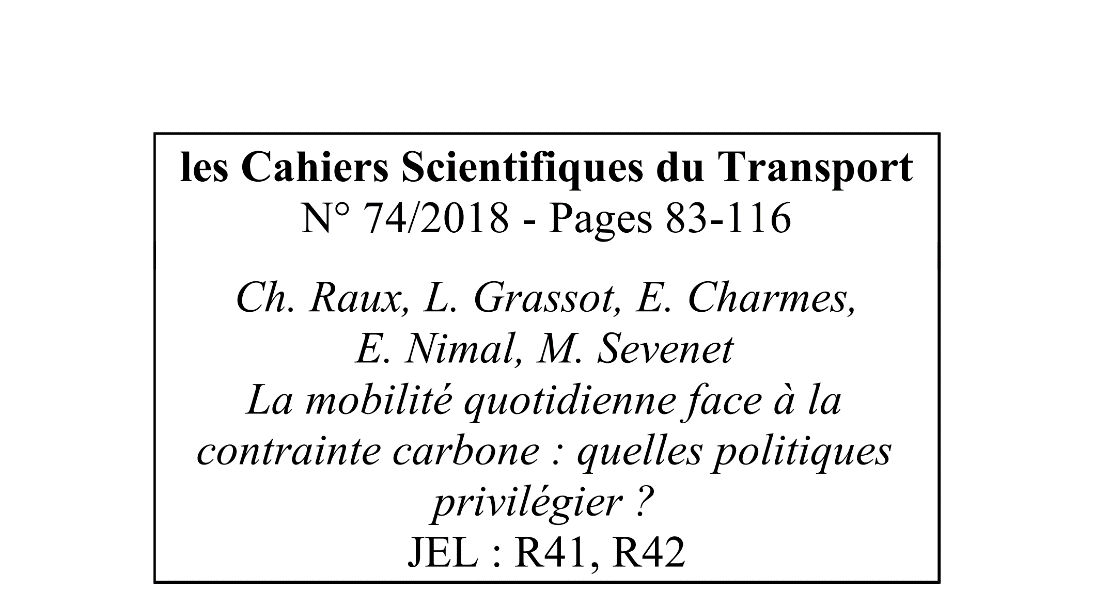 [Speaker Notes: Le croisement de cette caractérisation de la périurbanisation et du débat sur la ville compacte nous a conduit à réfléchir sur la base de 4 configurations spatio-fonctionnelles.. 

Celles-ci ont été conçues de manière à faire ressortir les différences. Ainsi, l’opposition sur la densité a été poussée à l’extrême (étalement complet vs densification exclusive). Même chose pour la proximité (éparpillement maximal vs polarisation très forte)]
Simulation carré OL (nouvelle population)
[Speaker Notes: Impact faible pour des politiques difficiles à mettre en œuvre…]
Simulation carré OL (nouvelle population)
[Speaker Notes: La différence devient ici très grande lorsqu’on raisonne sur une feuille blanche, ou comme ici en termes relatifs.]
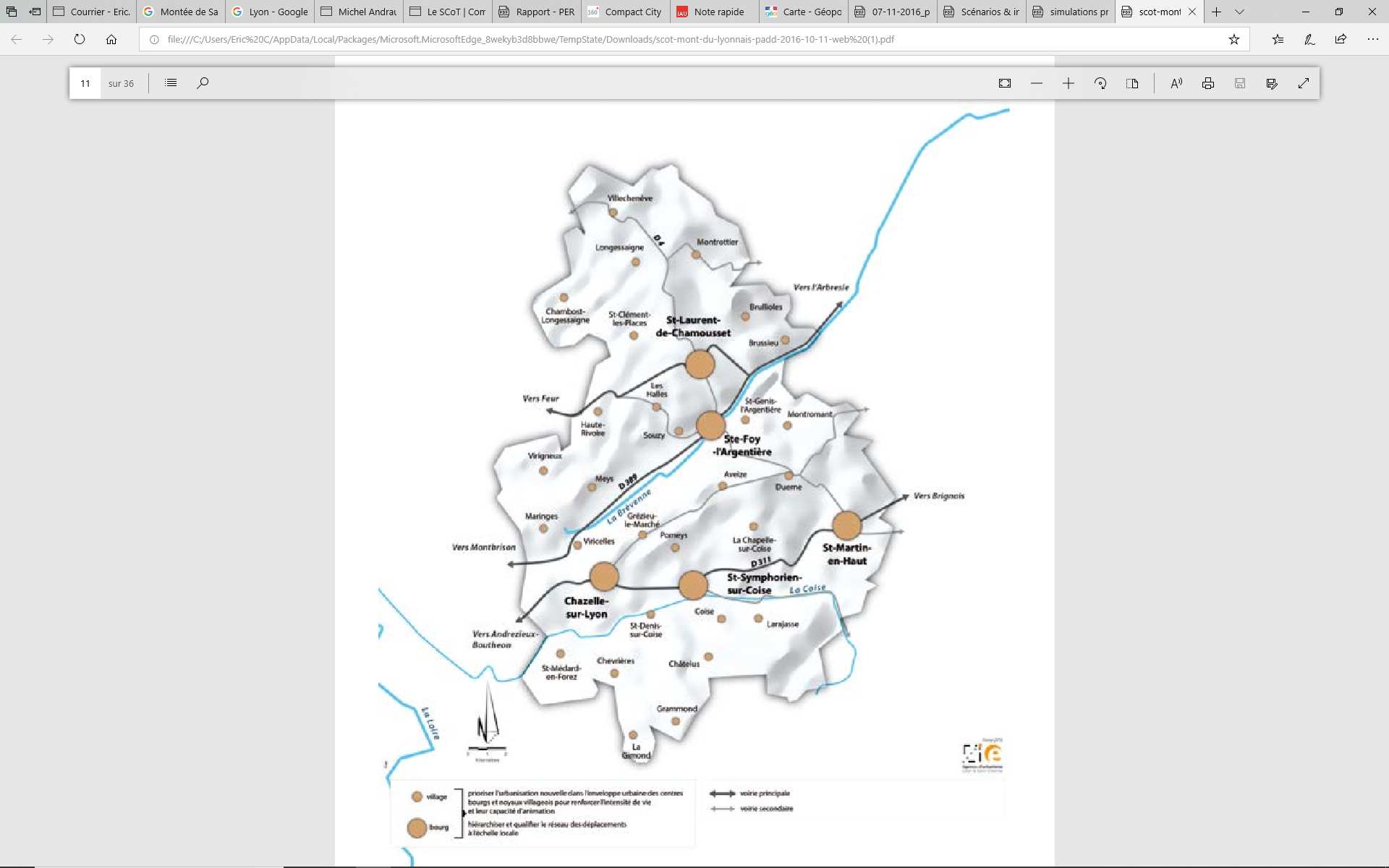 [Speaker Notes: Ces caractéristiques du périurbain se retrouve dans les documents de planification, documents importants pour guider notre réflexion prospective.

Ici SCOT des Monts du lyonnais : quelques pôles sur lesquels concentrer l’urbanisation (arbitrages difficiles…) et volonté de concentrer l’urbanisation dans les enveloppes existantes (les densifier donc)
1,2¨% dans les bourgs, 0,9 % dans les villages]
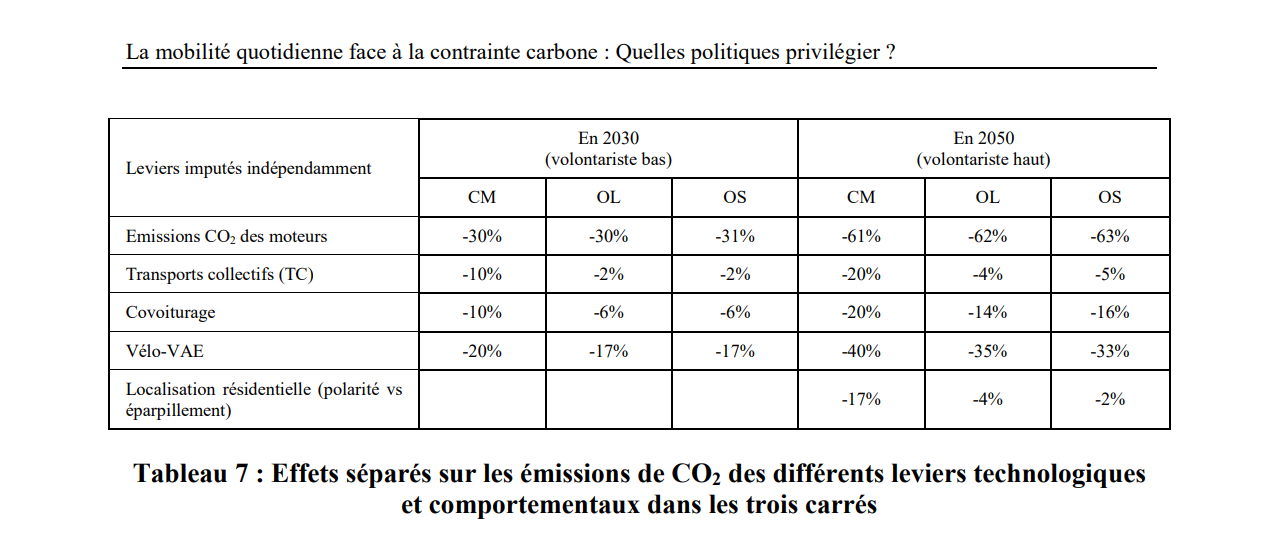 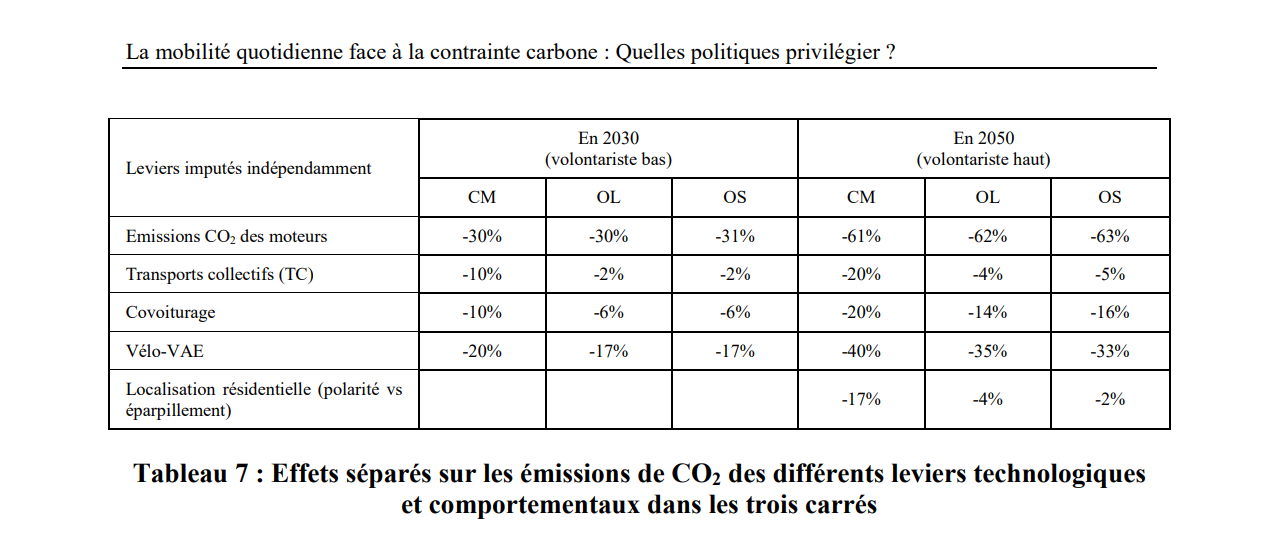 [Speaker Notes: Charles Raux, Lény Grassot, Eric Charmes, Elise Nimal, Marie Sévenet. La mobilité quotidienne face à la contrainte carbone : Quelles politiques privilégier ?. Les Cahiers scientifiques du transport , AFITL, 2018, pp.83-116. ⟨halshs-02182407⟩]
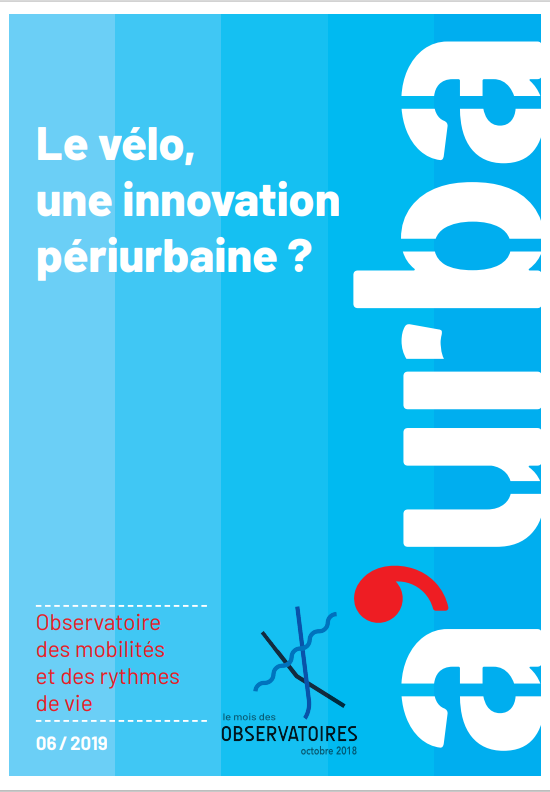 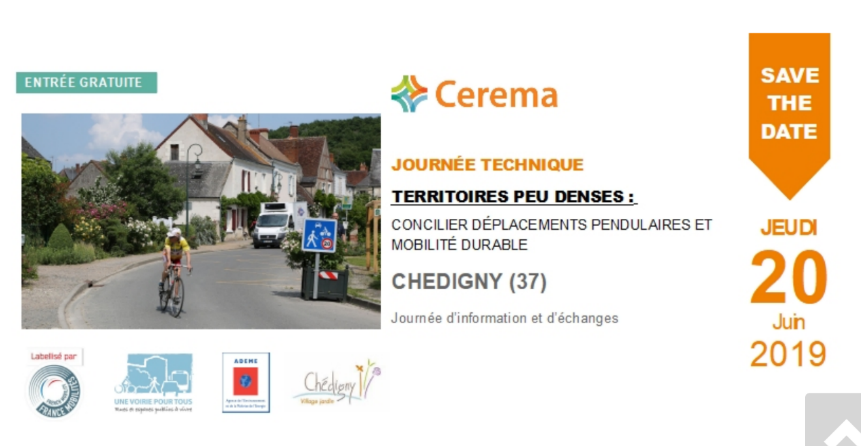 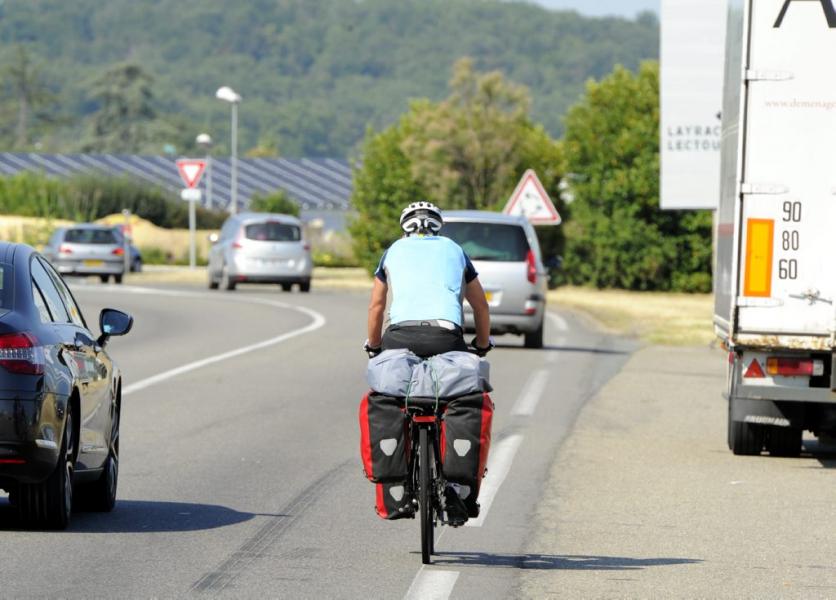 [Speaker Notes: L’enjeu : des autoroutes à vélos. Infrastructure dédiée 
Radweg reinsfeld - Véloroute — Wikipédia (wikipedia.org)]
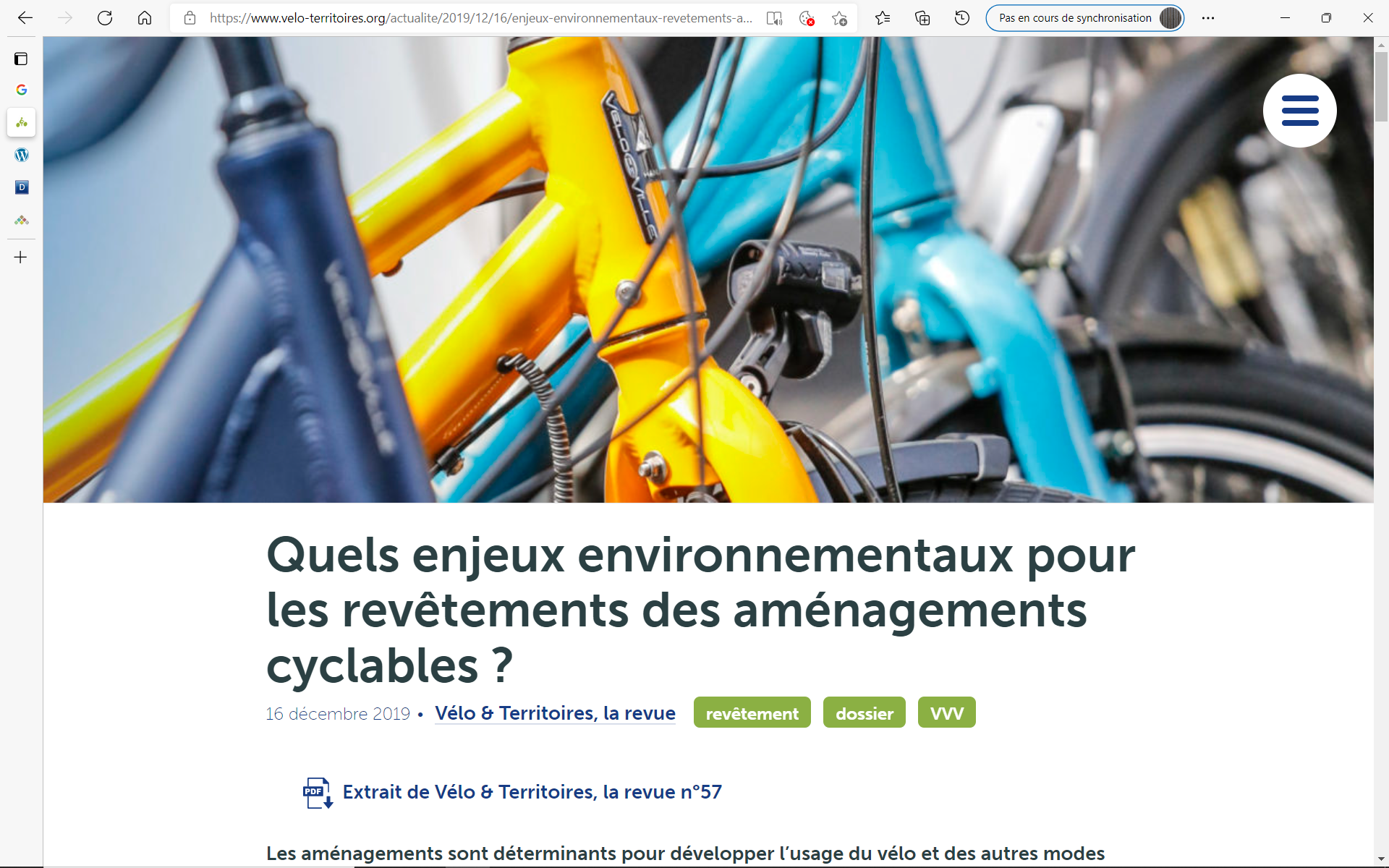 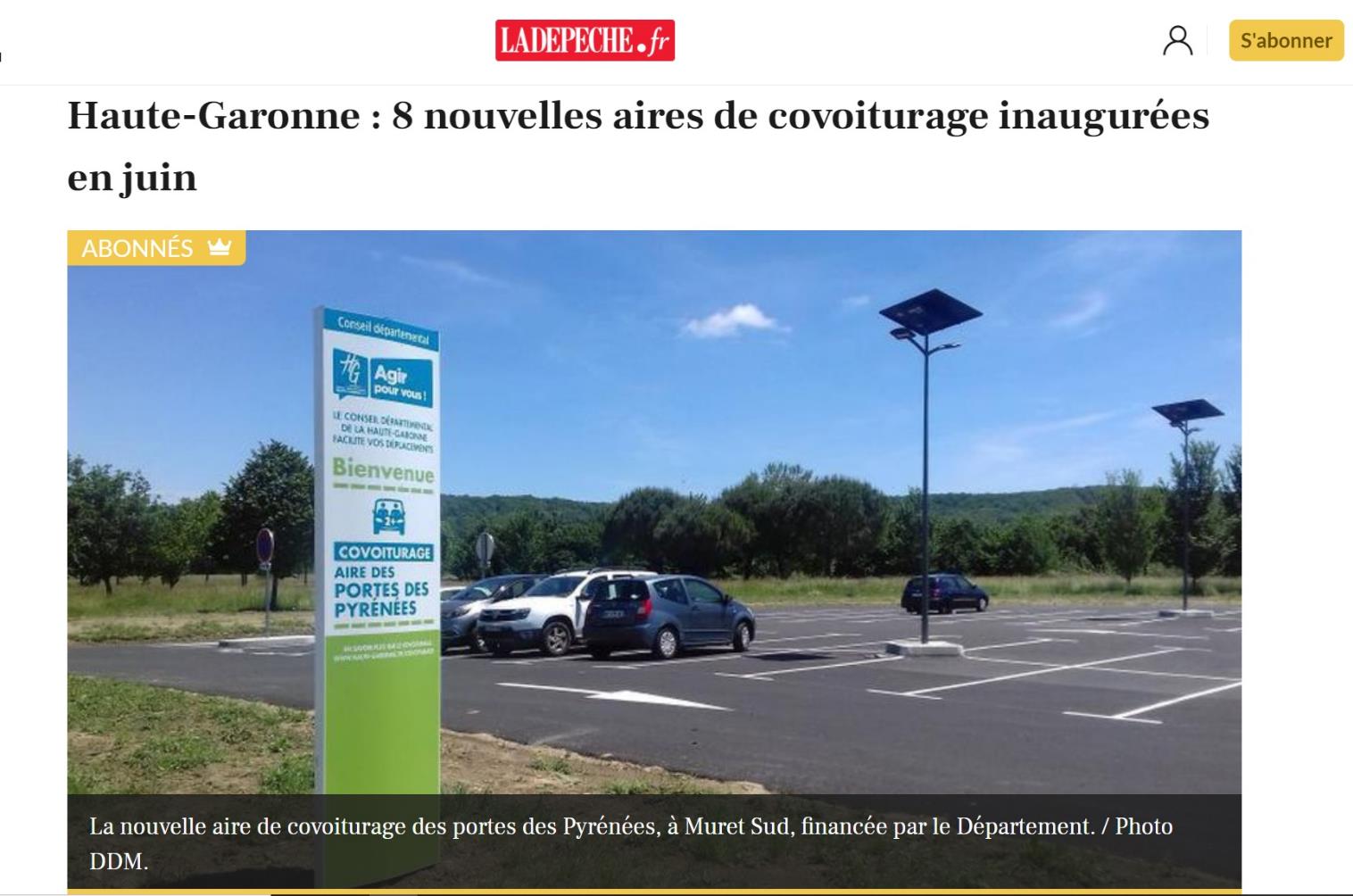 [Speaker Notes: Publié en 2019]
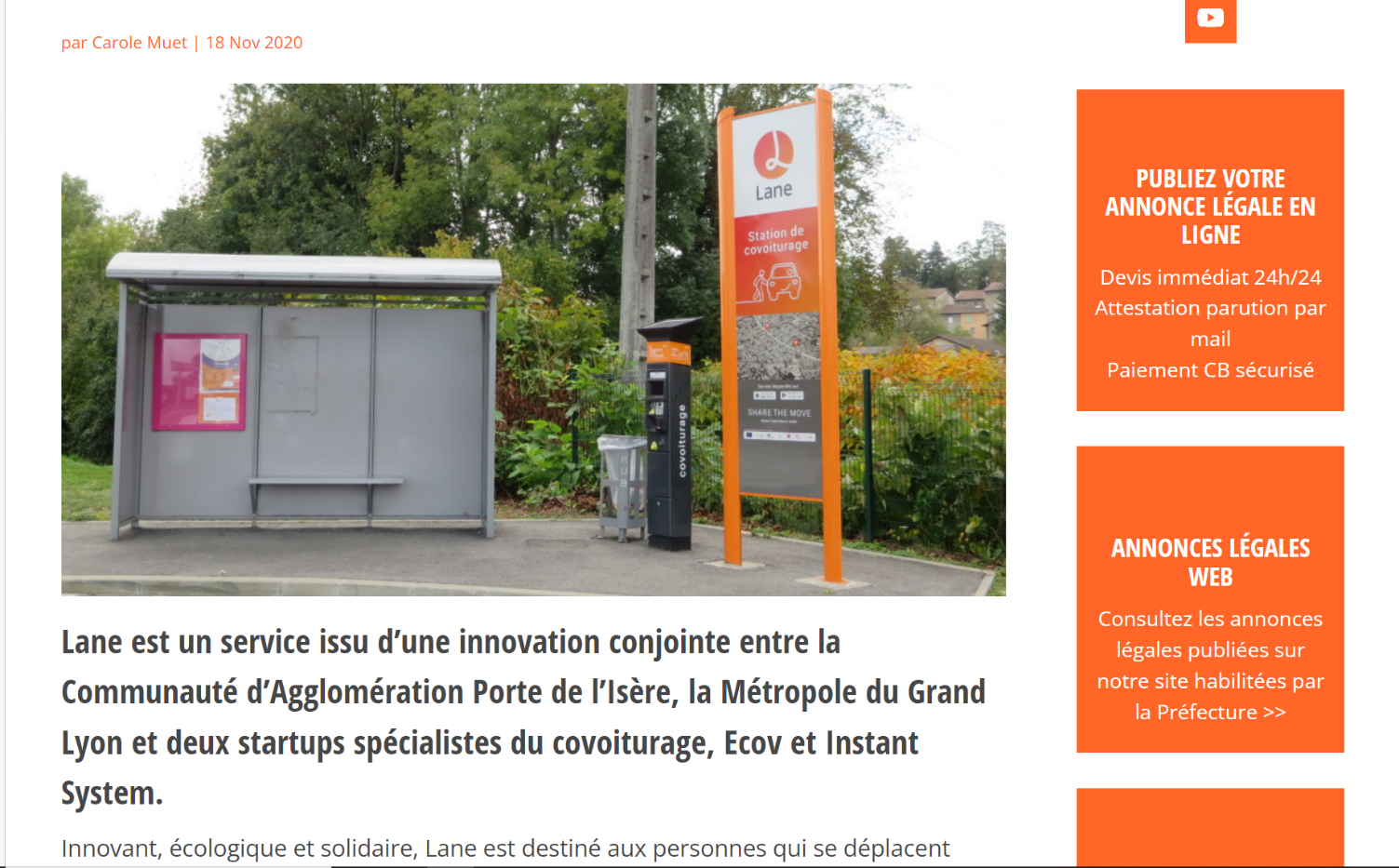 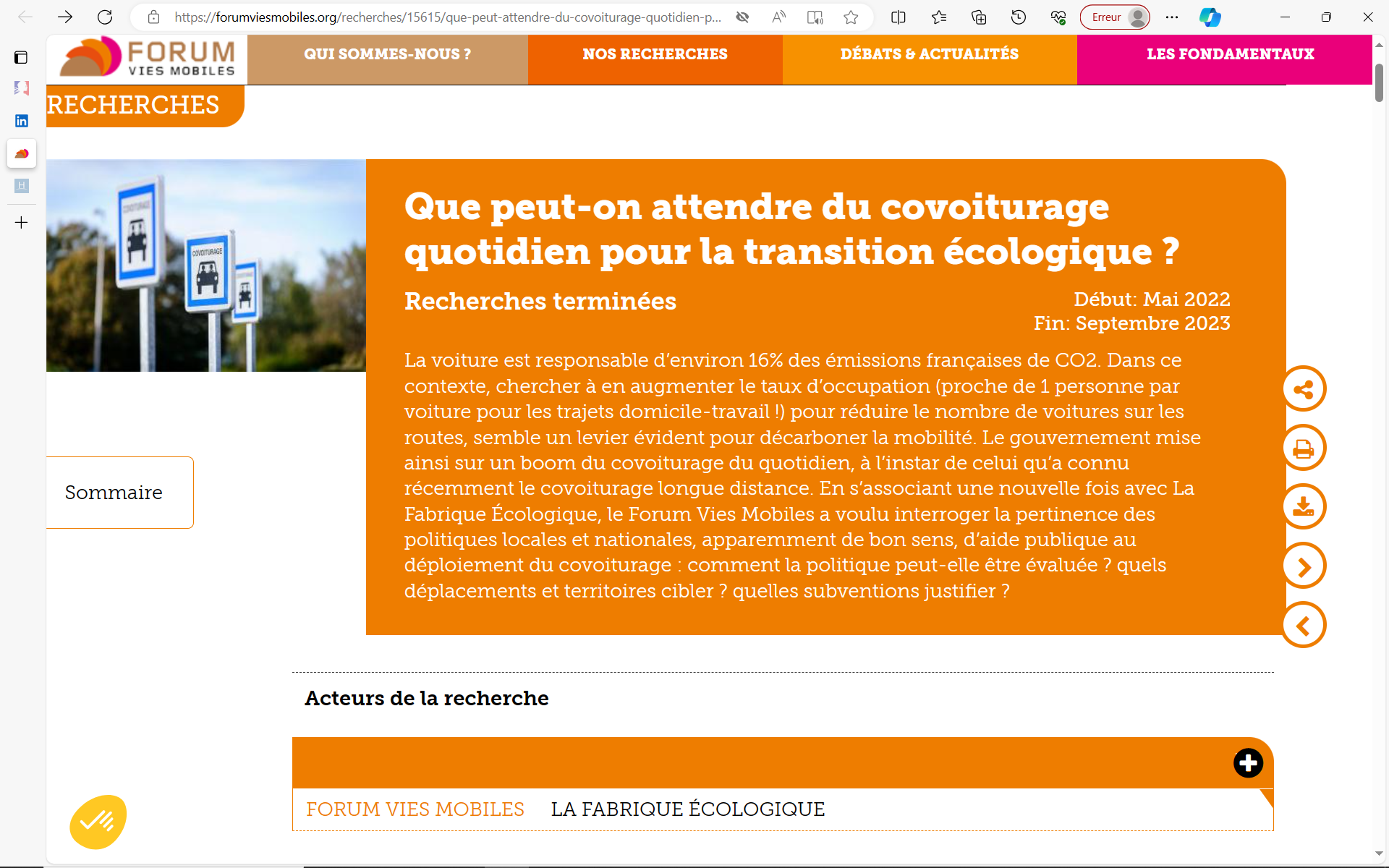 [Speaker Notes: Rappel ce qui a été dit sur les centralités…]
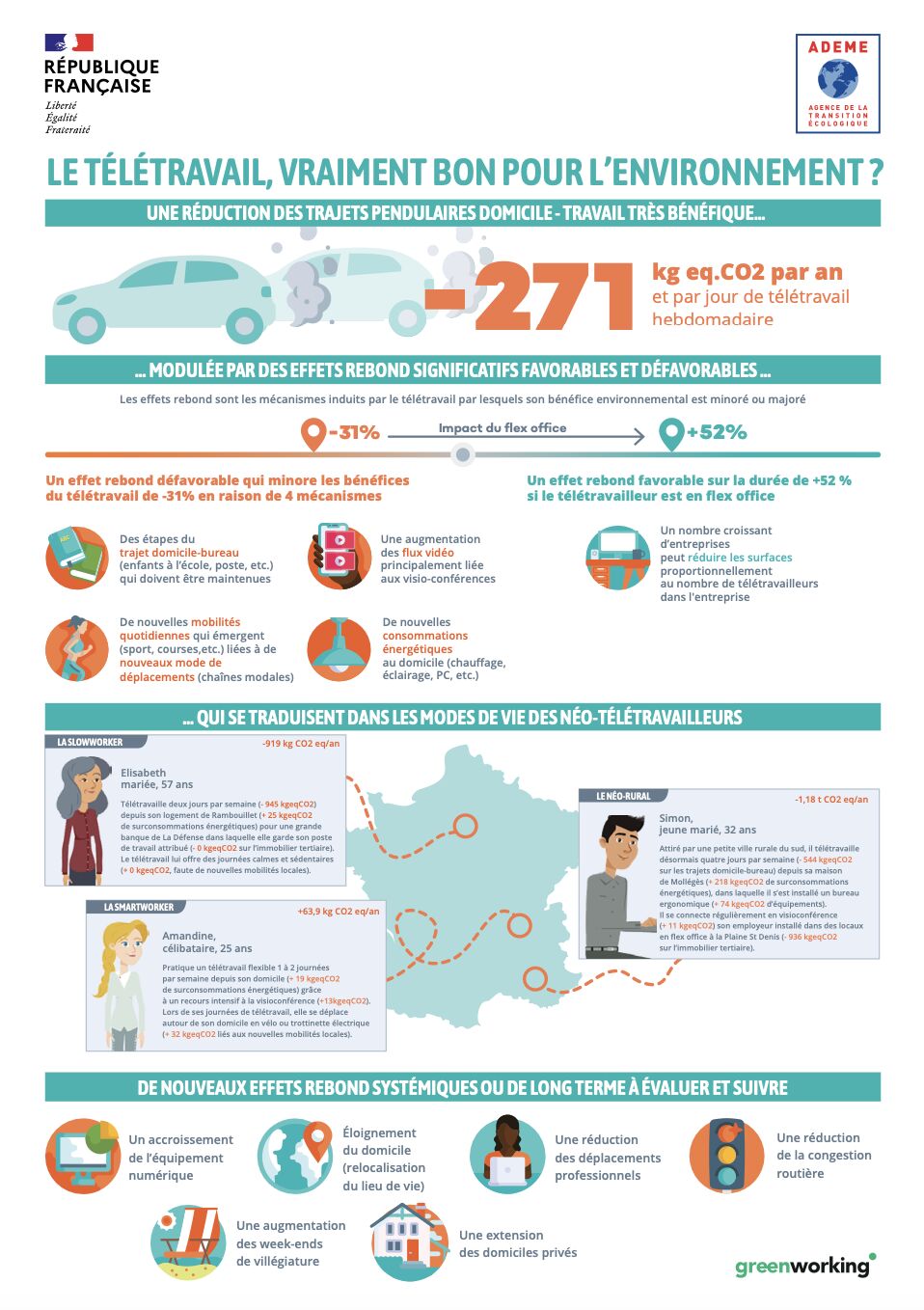 [Speaker Notes: Remarque Vicnet Fouchier : Mais il reste des zones d’ombre, notamment sur:- la potentielle vague d’eloignement résidentiel des lieux d’emploi : comment éviter que les actifs télétravailleurs veuillent vivre au vert, en acceptant de faire plus de km les seuls jours où ils doivent travailler en présentiel ?- le devenir des lieux d’emploi télétravaillés : un gisement possible pour l’intensification urbaine mais comment accompagner les entreprises à mieux utiliser les bureaux inoccupés plusieurs jours par semaine ?- les potentielles nouvelles inégalités face au télétravail, liées soit aux conditions de logement inadaptées au télétravail : comment faire face aux logements ou occupations du logement interdisant de travailler à domicile ?- la redistribution spatiale des modes de vie, avec un déplacement de certains types de consommation se rapprochant du domicile : quelles conséquences sur les commerces et restaurants proches des lieux d’emploi télétravaillés ?]
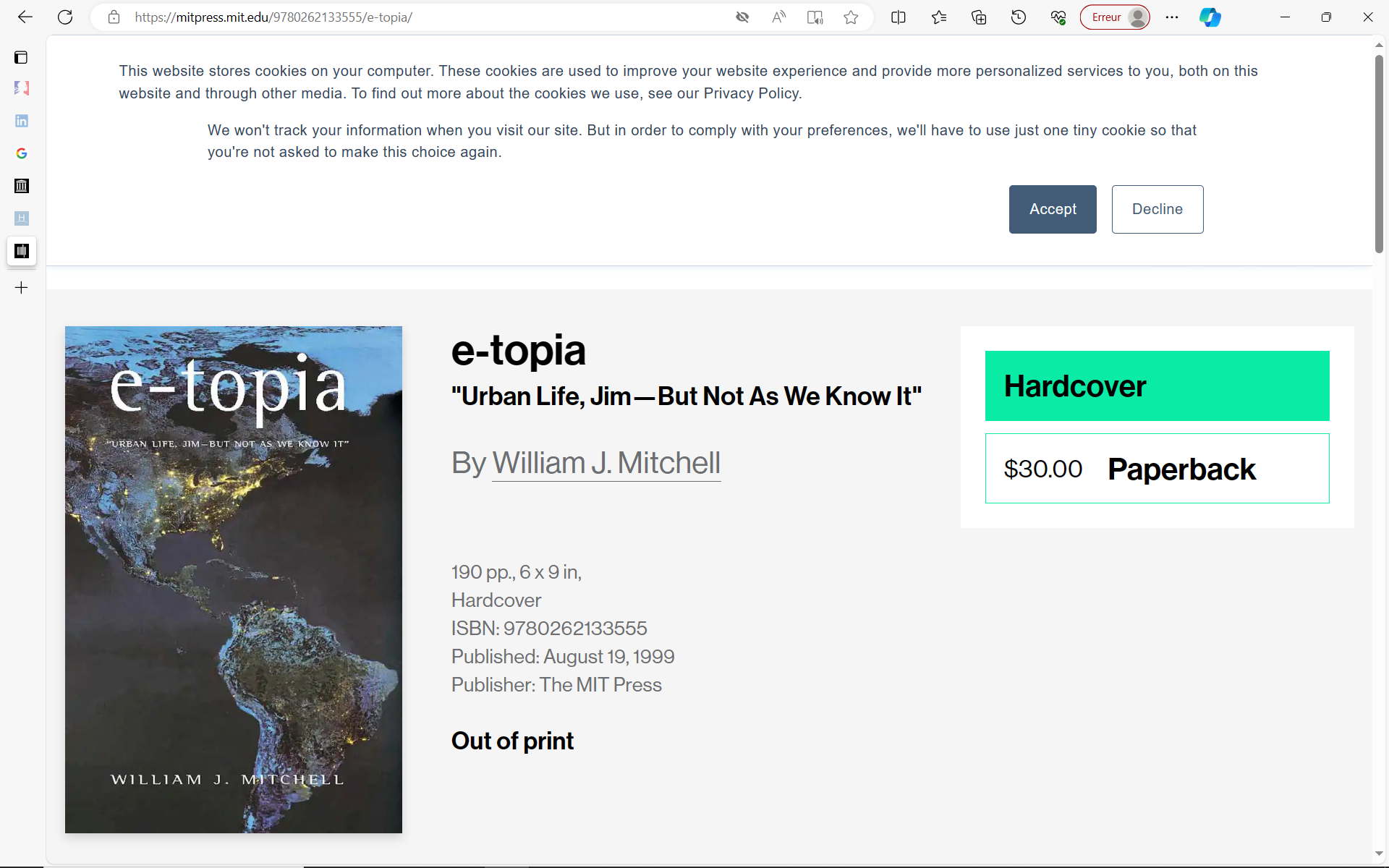 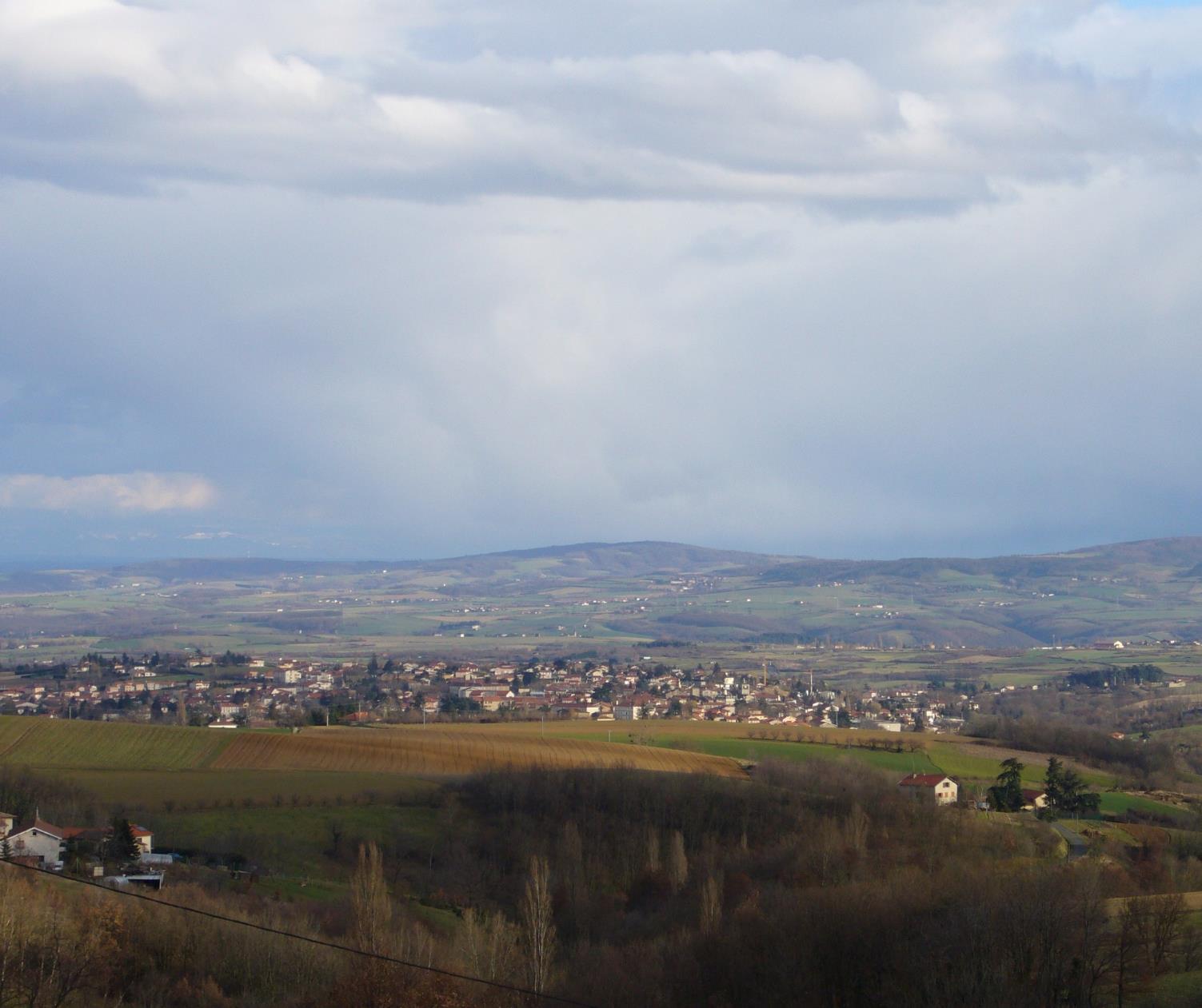 [Speaker Notes: Mornant 5 000 habitants]